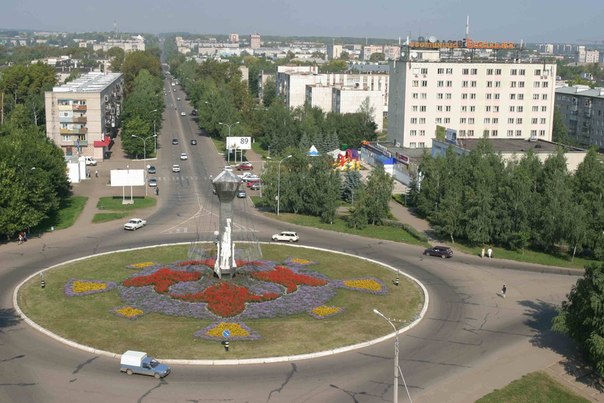 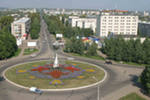 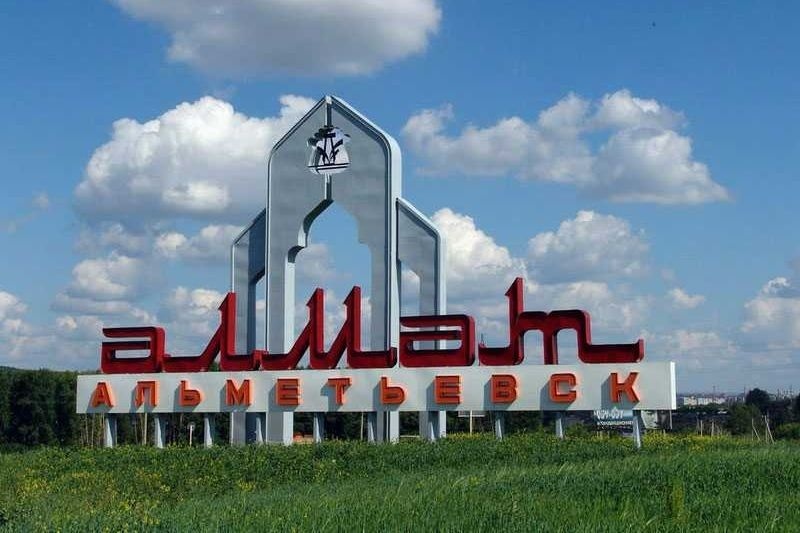 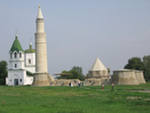 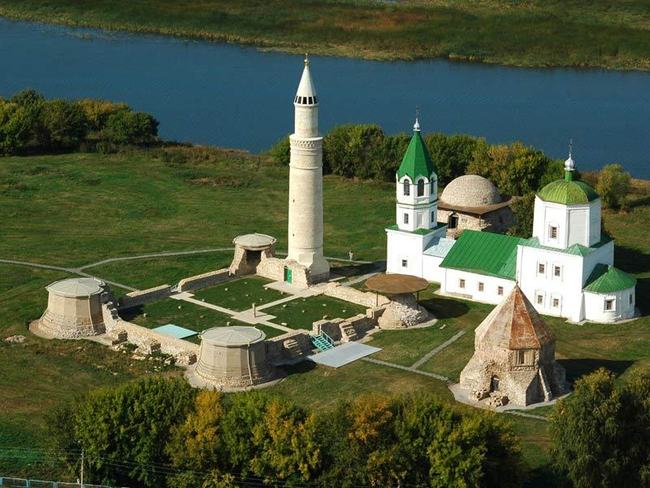 ТАТАРСТАН  ШӘҺӘРЛӘРЕ
Альметьевск - Әлмәт
Чистополь - Чистай
Елабуга - Алабуга
Заинск - Зәй
Мензелинск - Минзәлә
Буинск - Буа
Бавлы - Баулы
Нижнекамск - Түбән Кама
Агрыз - Әгерҗе
Бугульма - Бөгелмә
Набережные Челны - Яр Чаллы
Как скажете о том,что:
Ты живешь в Альметьевске;
твой друг живет в Бугульме;
мама поедет в Бавлы;
бабушка приедет из Заинска;
Набережные Челны – красивый город.
Найдите в тексте эти предложения:
-Елабуга-город студентов;
-Мы часто встречаемся;
-Бугульма не далеко от Альметьевска;
-Казань – столица Татарстана;
-мы летом поедем в Чистополь;
-я живу в Заинске.
Бәя бирү.
Сәнгатьле итеп укый.
Сүзләрне дөрес укый.
Хата ясамый.
Яхшы укый.
Сәнгатьле итеп укымый.
Сүзләрне дөрес укымый.
Хата ясый.
Яхшы укымый.
Ә
Ә
М
Л
Т
ӘЛМӘТ
А
Н
А
З
К
КАЗАН
Л
Р
А
О
Б
Г
БОЛГАР
А
Л
А
У
А
Г
Б
АЛАБУГА
К
Ү
А
Ә
А
М
Т
Б
Н
Түбән Кама
Г
Ә
Б
Л
М
Ө
Е
Бөгелмә
А
И
Ч
Й
Т
С
Чистай
М
Ә
З
Л
Н
И
Ә
МИНЗӘЛӘ
Ә
Й
З
ЗӘЙ
Л
А
Б
У
Ы
БАУЛЫ
Ә
Г
Р
Е
Җ
Е
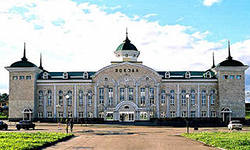 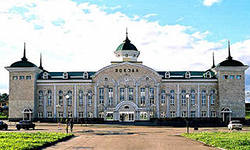 ӘГЕРҖЕ
Р
А
Ч
Ы
Л
Л
Я
Яр Чаллы
Б
А
У
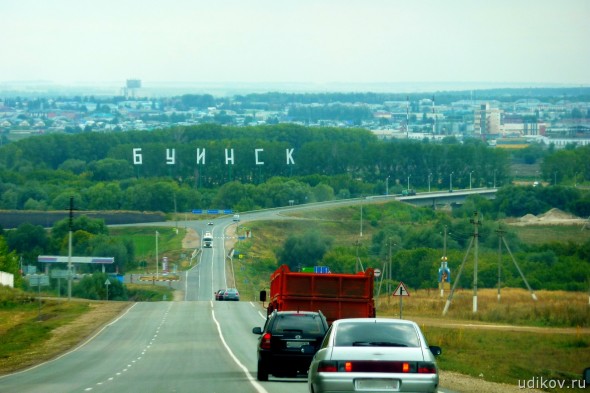 БУА
План:
1.Татарстанда шәһәрләр күп.
2. Әлмәт, Яр Чаллы, Алабуга шәһәрләре.
3.Дуслар еш очрашалар.
Бәяләү.
Сәнгатьле итеп сөйли.
Сүзләрне дөрес әйтә.
Хата ясамый.
Яхшы сөйли.
Сәнгатьле итеп сөйләми.
Сүзләрне дөрес әйтми.
Хата ясый.
Яхшы сөйләми.
Как скажете о том, что:
твой друг живет в городе Бавлы;
 твой брат учится в городе Казань;
город Казань расположен на берегу реки Волга.
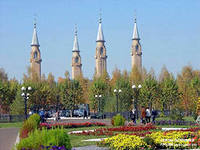 Шәһәр исемнәре
Әлмәт
Яр Чаллы
Казан
Чистай
Буа
Бәяләү:
хатасы юк – “5”
 1-2 хата – “4”
3-4 хата – “3”
4- аннан күбрәк – “2”